UHLÍK
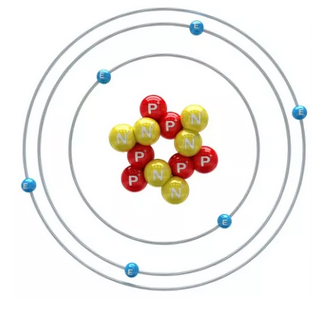 UHLÍK
Carboneum	6C
Nekovový prvok
Tuhá látka
Má dve základné kryštalické modifikácie:
GRAFIT			DIAMANT
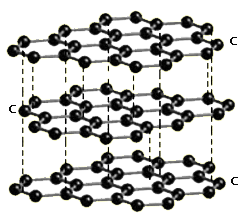 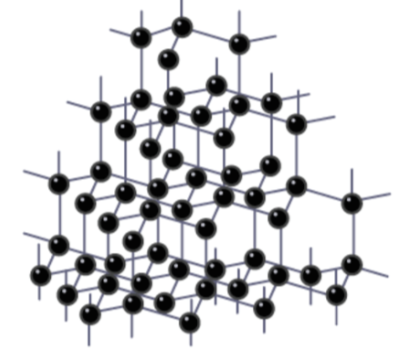 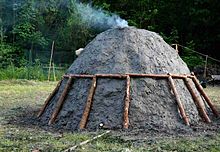 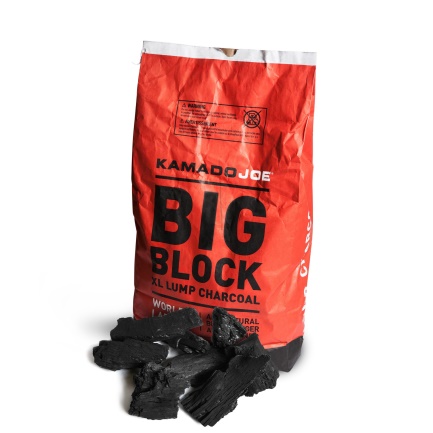 UHLIE
Čierne uhlie
Hnedé uhlie
Koks – pražením uhlia
Drevné uhlie – vypálením dreva bez vzduchu
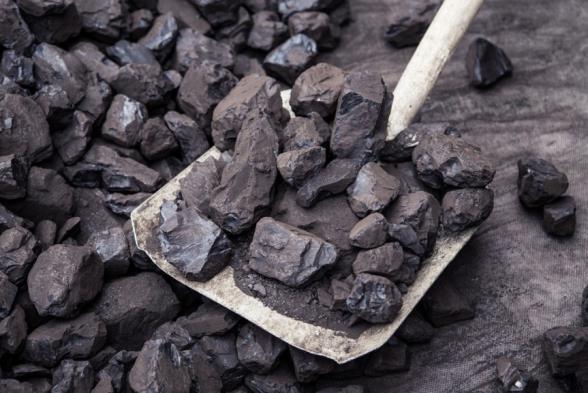 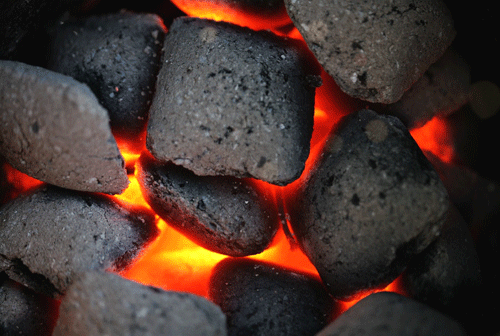 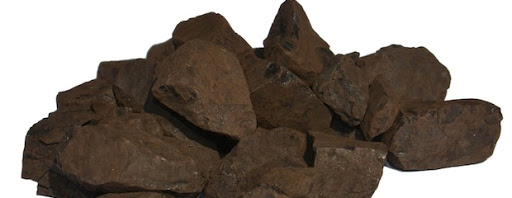 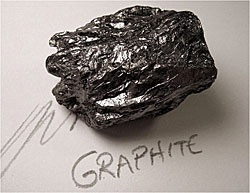 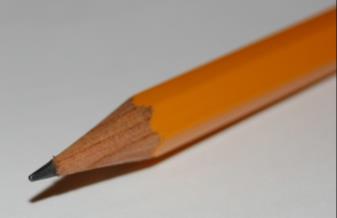 GRAFIT
Minerál čiernej farby
Mäkký, otiera sa o podklad 
Čiastočne vedie elektrický prúd
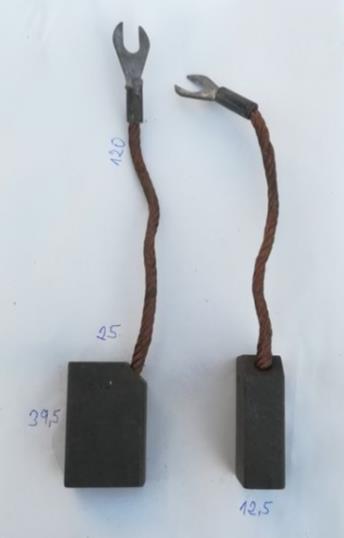 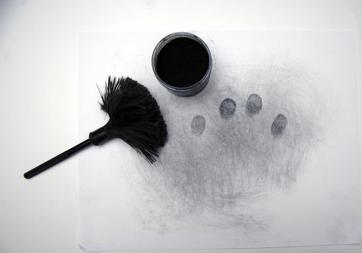 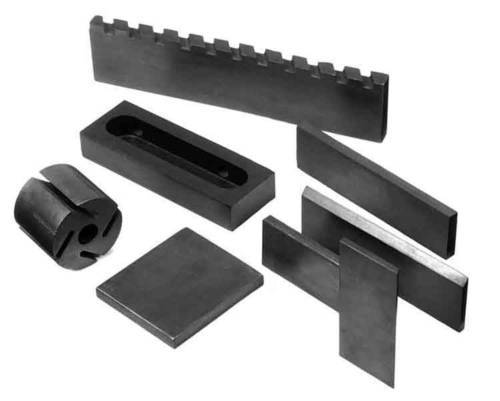 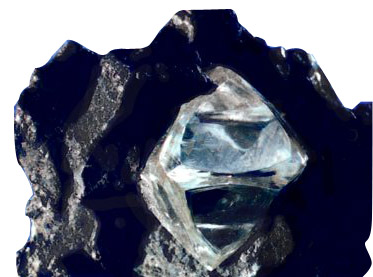 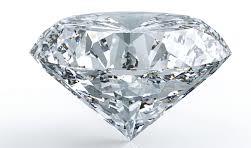 DIAMANT
Minerál bielej čírej farby
Najtvrdší na svete
Vysoký lesk
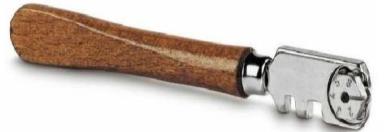 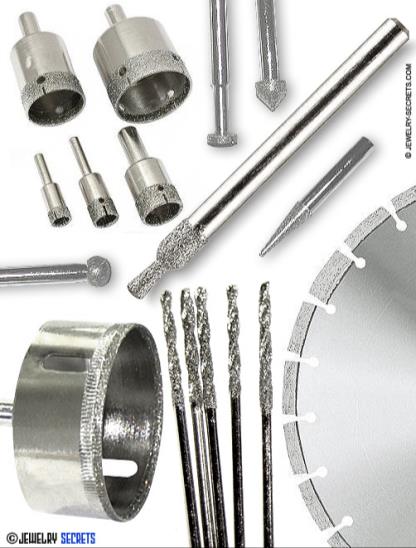 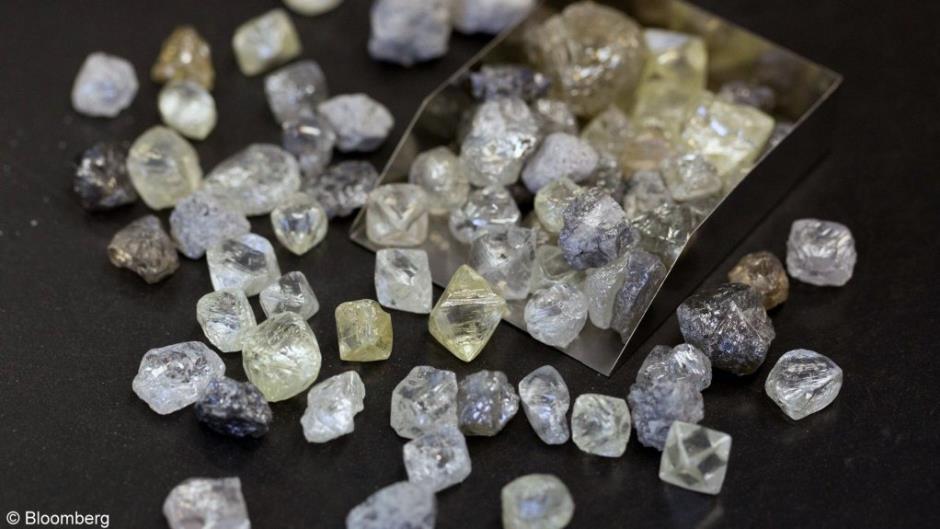 BEZTVARÝ UHLÍK
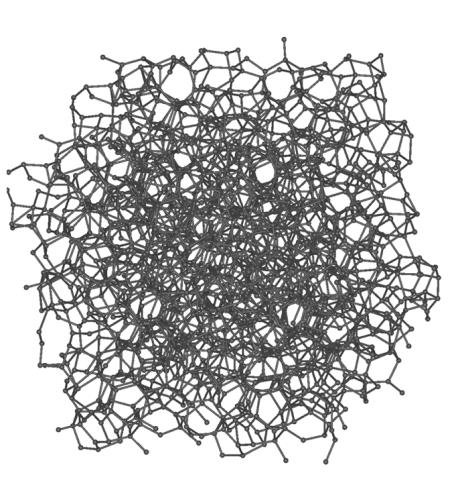 Sadze
Vzniká v prírode
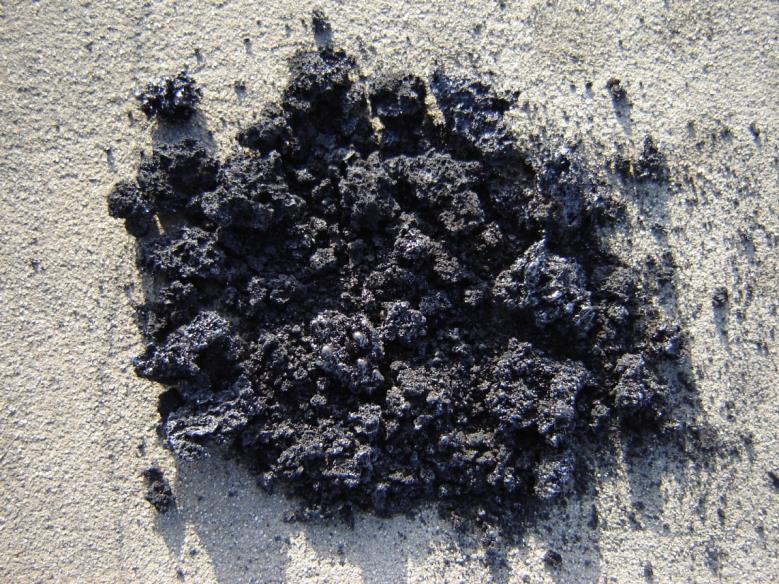 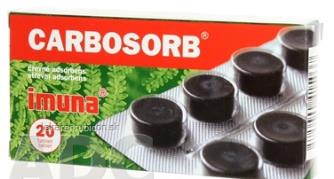 AKTÍVNE UHLIE
Špongiovité uhlie s veľkým vnútorným povrchom
Absorbuje nečistoty – rozličné filtre
Vyrába sa pečením, pražením, mletím
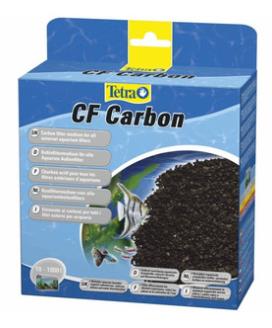 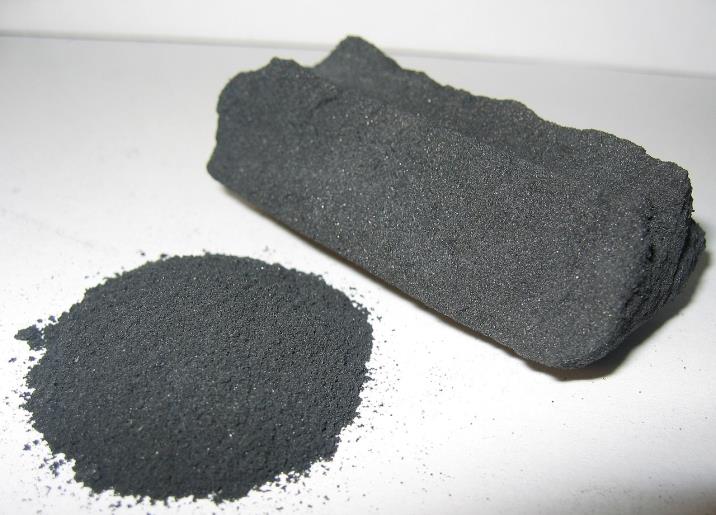 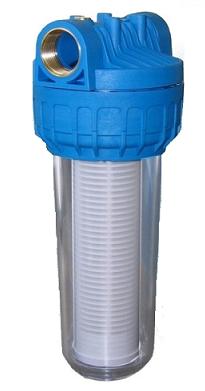 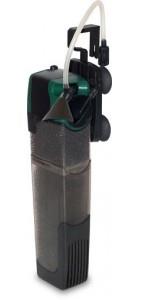 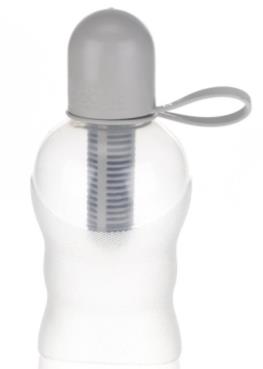 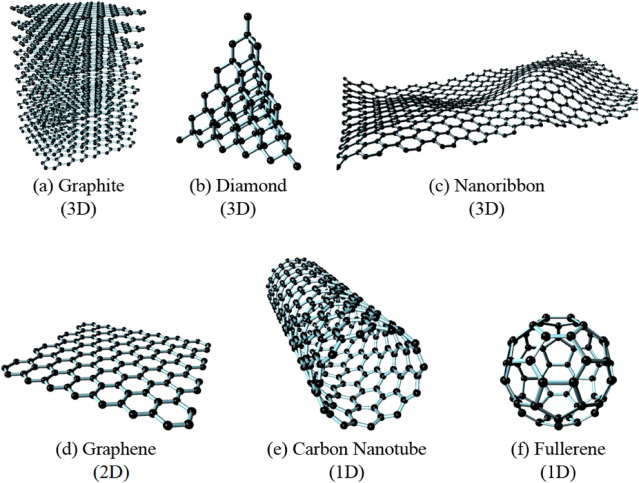 Prírodné
Umelo vyrobené modifikácie uhlíka
NANOVLÁKNA
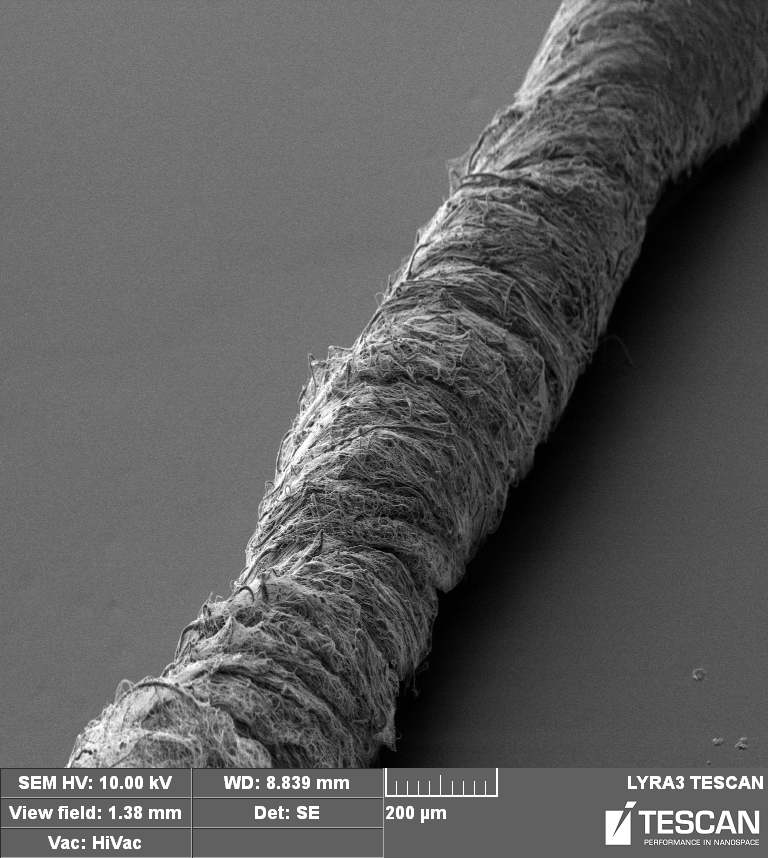 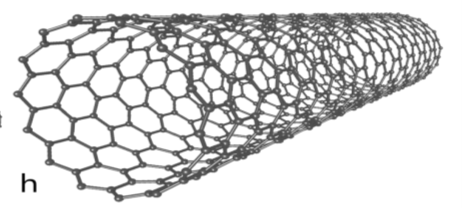 Jemnučké vlákna
Jemnučký materiál, výplň paplónov
Zachytávajú mikroorganizmy
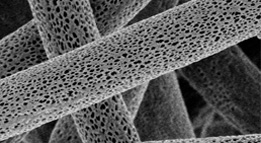 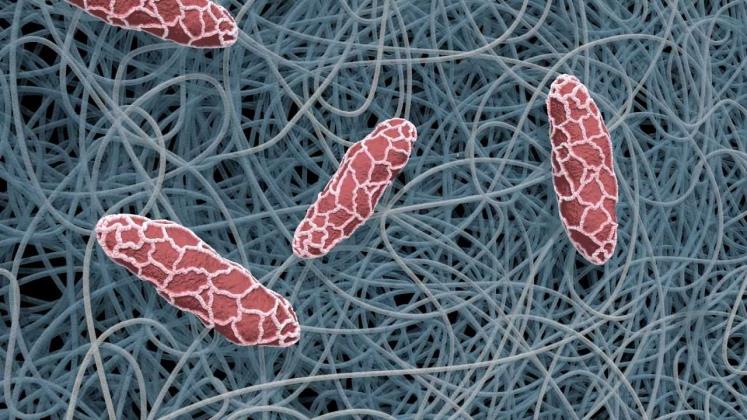 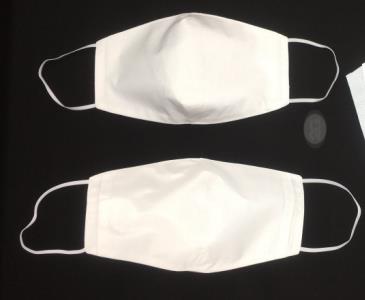 GRAFÉN
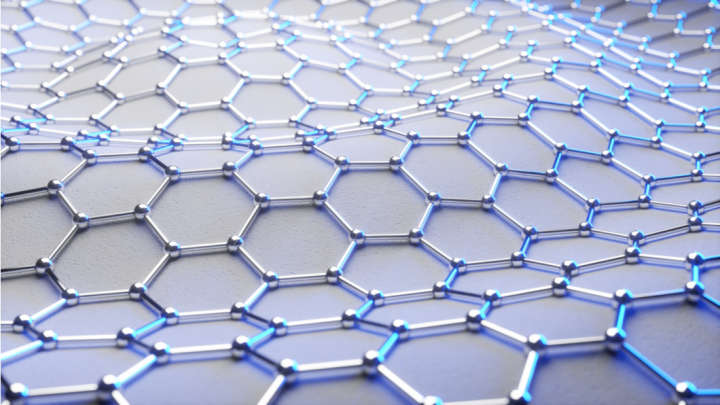 Jedna vrstva uhlíka
Veľmi pevný materiál
Vysoko vodivý
Displeje a iné úžasné digitálne veci
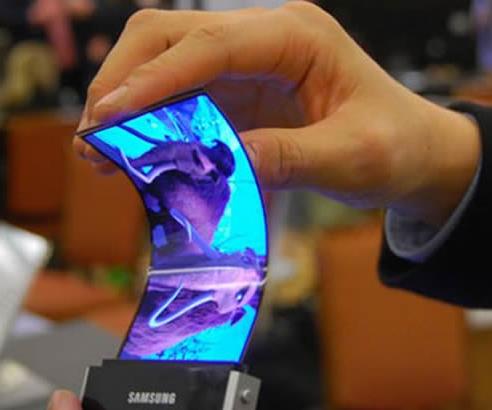 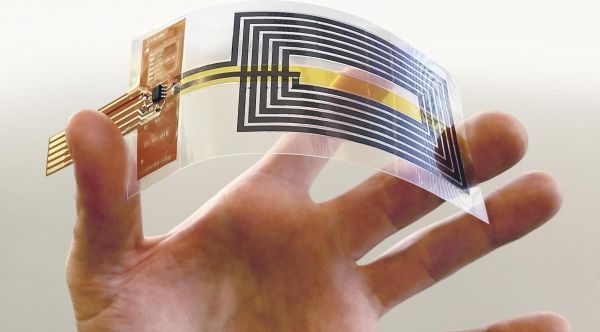 FULERÉN
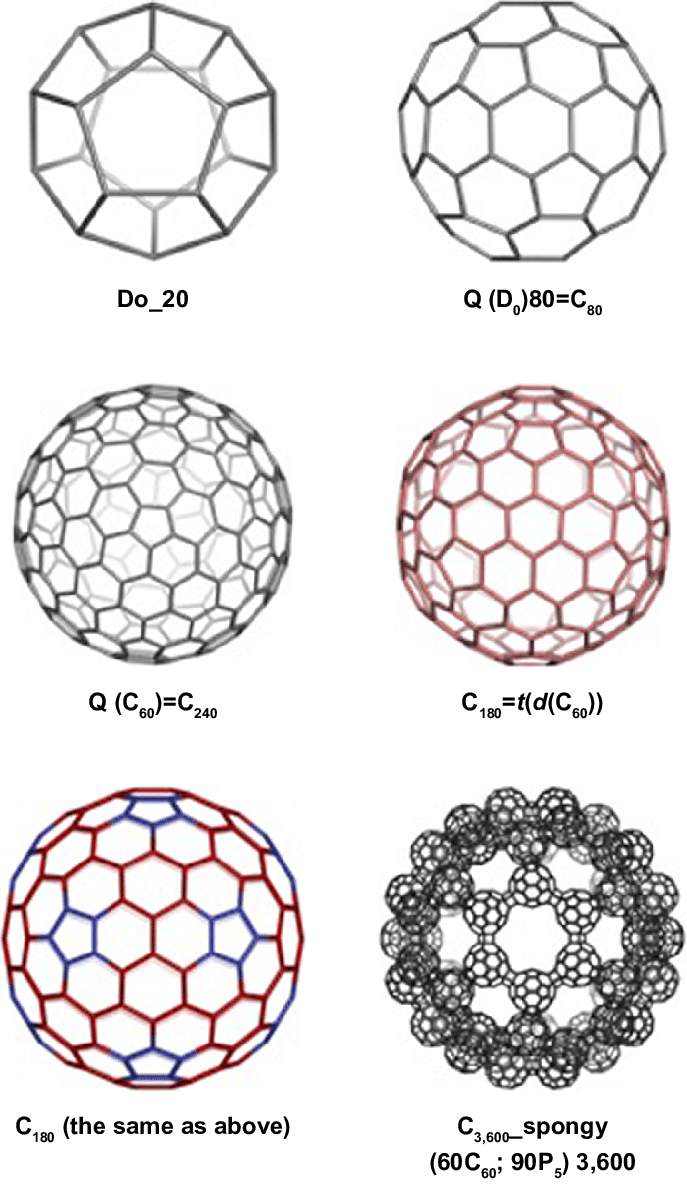 Umelo vyrobený 1985
Nanočastice
Šungit – minerál objavený v dedine Šuňga
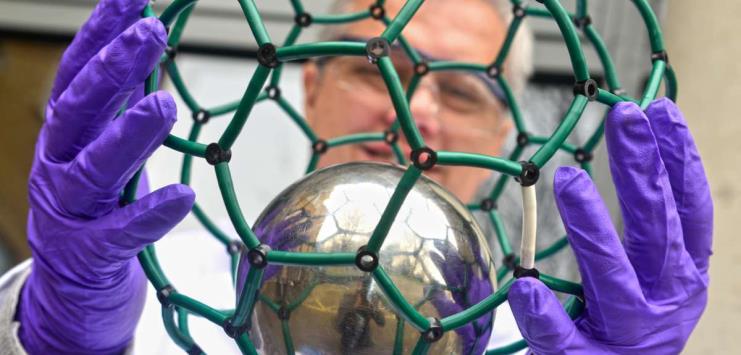 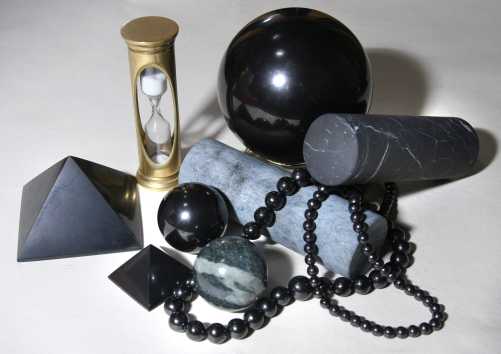 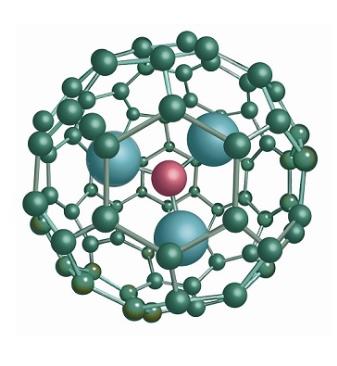 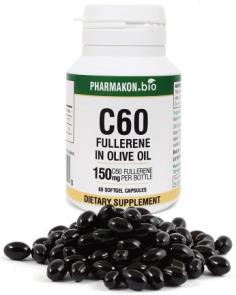 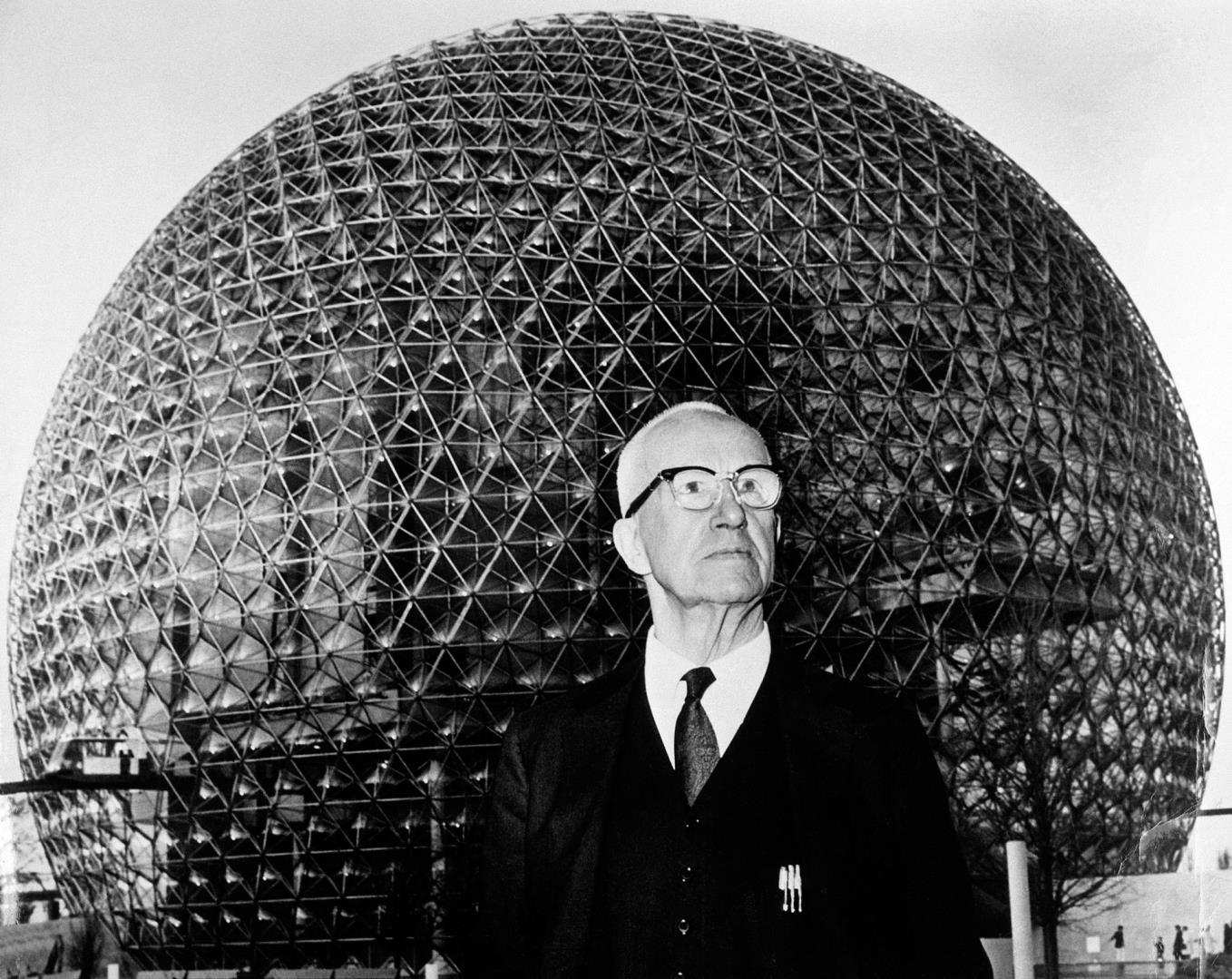 Buckminster Fuller
Architekt, ktorý staval guľaté budovy
Na jeho počesť pomenovali fulerén